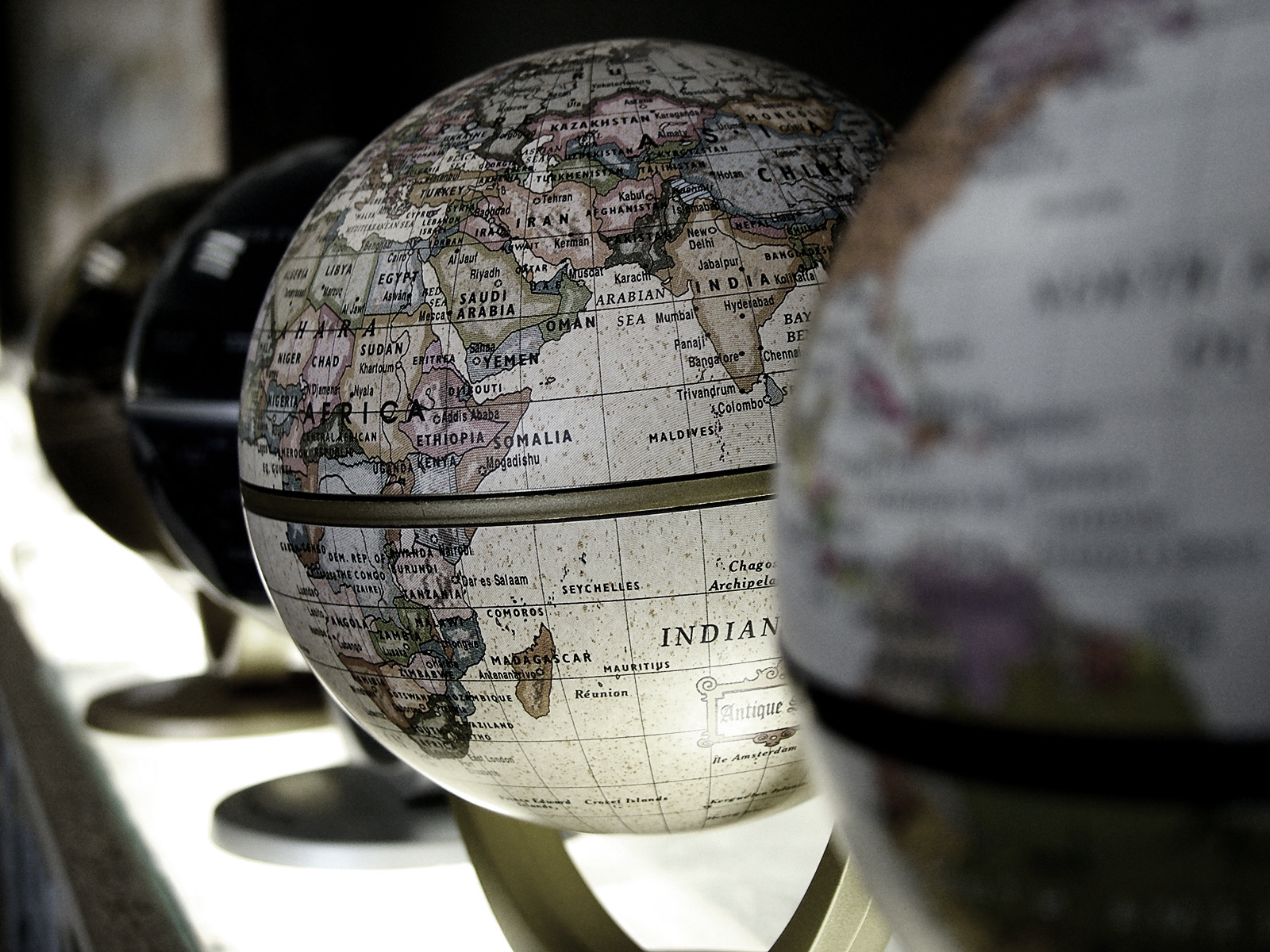 Political Geography
Asst. Prof. Merve ALTUNDAL ÖNCÜ
Frontiers and Boundaries
In many ways, boundaries are the most obvious political-geographical features that exist. 
The reality is a complex of entities, from the vast macro-states (e.g. Russia-1 7,075,401 million sq. km.) to the smallest micro states (less than 1 thousand sq. km- The Vatican City, within the city of Rome, has only 44 ha.).
The world political map might well be likened to a giant mosaic depicting the world’s geopolitical structure, with each of the individual pieces representing a separate state and the lines of mortar dividing those representing international boundaries. 
The world political map is the simple geographical expression of the inter-state system.
Political frontiers and boundaries
Separate areas subject to different political control of sovereignty. Frontiers are zones of varying widths, which were common features of the political landscape centuries ago.
By the beginning of the 20th century, most remaining frontiers had disappeared and had been replaced by boundaries, which are lines.
Difference Between Boundary and Frontier
Boundary:
Frontier:
A boundary refers to a fixed, established, and recognized line or demarcation that separates one political or geographical entity from another. Boundaries can exist between countries, states, provinces, or any other administrative divisions. They are typically defined through legal agreements, treaties, or conventions and are officially recognized by the parties involved.
A frontier, on the other hand, refers to a border or area that is not yet fully settled or developed. It denotes a zone that is at the outer edge or boundary of a settled territory, often associated with less governance, infrastructure, and population density. Frontiers are characterized by their sense of openness, exploration, and potential for expansion.
Difference Between Boundary and Frontier
Boundary:
Frontier:
Key characteristics boundary:
Key characteristics frontier:
Definition: Boundaries are precisely defined lines that establish the extent of a particular territory or jurisdiction. They can be represented by physical features such as rivers, mountain ranges, or artificial markers like fences or walls.

Legally Binding: Boundaries have legal significance and are recognized by national or international laws and agreements. They help regulate issues such as sovereignty, governance, jurisdiction, and resource management.
Openness: Frontiers are perceived as less settled and less defined than established boundaries. They can be areas that are sparsely populated, underexplored, or undergoing rapid development and change.

Exploration and Expansion: Frontiers are often associated with opportunities for exploration, expansion, and the development of new territories. They may be regions where economic activities, such as resource extraction or colonization, are taking place.
Key characteristics boundary:
Key characteristics frontier:
3. Stability: Boundaries are relatively stable and endure over time. They are not intended to shift frequently unless altered through formal negotiations or diplomatic processes.
3. Fluidity: Unlike boundaries, frontiers are fluid and subject to change. They can shift over time as settlement, migration, or geopolitical factors influence the expansion or contraction of territorial claims.

4. Transition Zone: Frontiers can act as transition zones, where different cultural, political, or economic systems come into contact and interact. They often represent areas of intermixing and exchange between different groups or societies.
Frontier is outer oriented: Its main attention is directed towards the outlying areas, which are both a source of danger and a coveted prize. 
Boundary is inner oriented: It is created and maintained by the will of the central government. It is the outer line of effective control exercised by the central government. 
The frontier is an integrating factor: Being a zone of transition from the sphere (acumen) of the way of life to another, and representing forces which are neither fully assimilated nor satisfied with either, it provides an excellent opportunity for mutual interpretation and sway. 
The boundary is, on the contrary, a separating factor: boundary that impinges on life. Few natural obstacles restrict the movement of persons, things, and even ideas as completely as do the boundaries of some states.